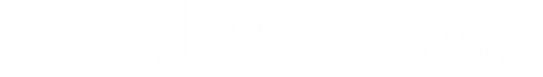 Black Box
Technology Product Solutions
Michael Falvo
3/14/2016
Black Box – Evolution of Technology Solutions
Traditionally known for our 
Big Book… 
NOW 
… a differentiated IT solutions provider
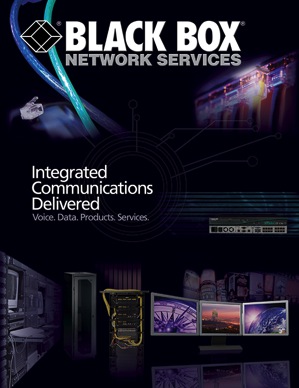 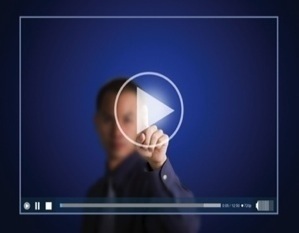 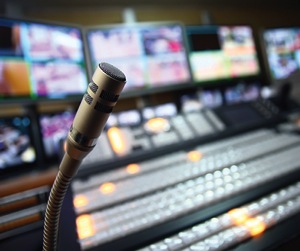 High-Performance Command & Control KVM
Visual Communication
Black Box – Overview
Delivering IT Solutions & Services for 40 years:
Technology Products | Infrastructure | Communication
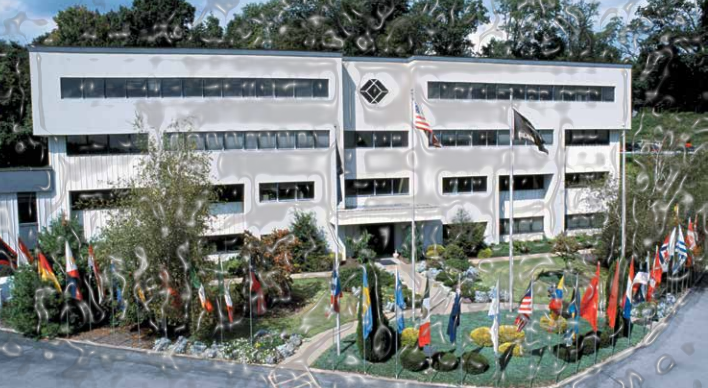 Global Operations:
Over 175,000 Customers |150 Countries | 4000 Employees
Financial Strength:

$1 Billion in Revenue
NASDAQ: BBOX
Headquartered in Pittsburgh, PA
Black Box – Customer Support
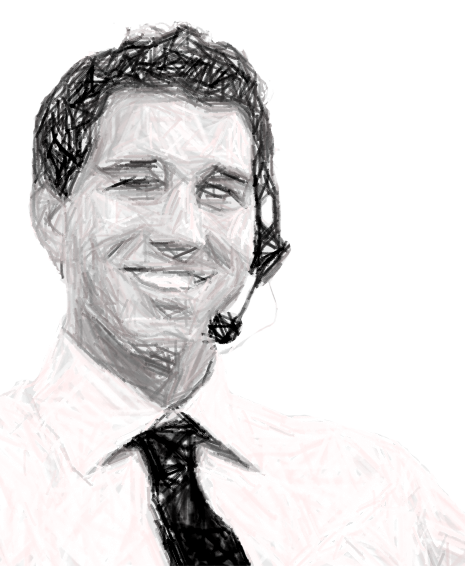 U.S. Based Technical Support: 24x7
All Black Box Employees
U.S. Based Multilingual Product Support
Unlimited Pre-Sale & Post-Sale Service
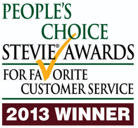 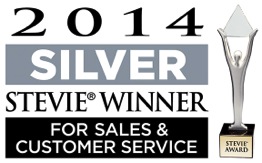 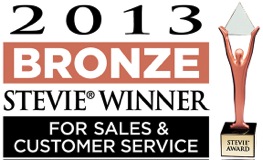 Black Box – Pre-Sale & Post Sale Engineering
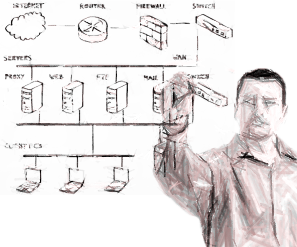 Project & Product Integration Consultations 
Solution Demonstrations
Solutions Drawlings & Specifications 
On-Site Customer Consultations
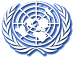 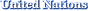 Black Box – Who Uses Our Solutions?
Fortune 500 – All major U.S. Federal Defense & Civilian Agencies
 State & Local Governments – Higher Education & K-12
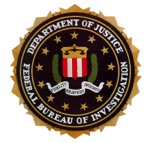 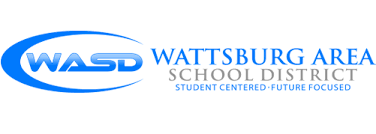 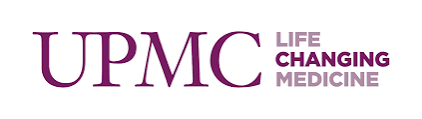 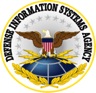 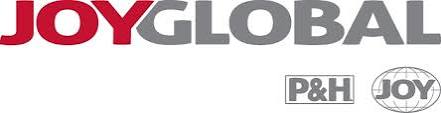 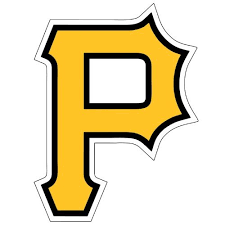 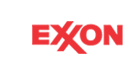 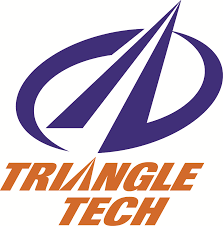 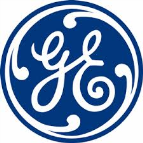 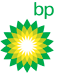 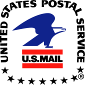 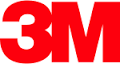 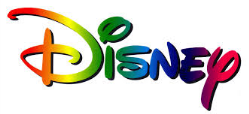 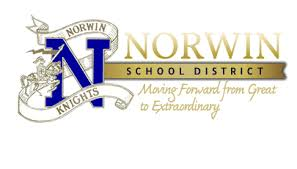 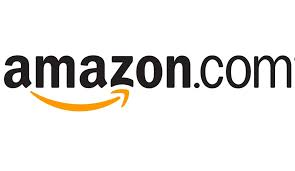 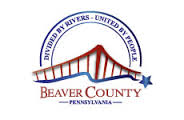 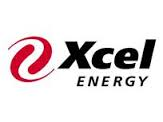 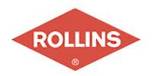 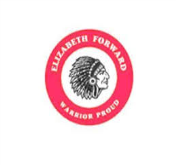 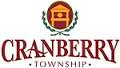 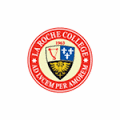 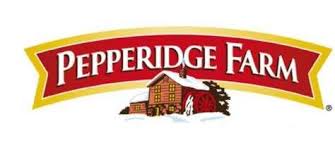 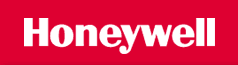 Government
Education
Commercial
Industrial
Black Box – Mobile Device Charging Carts & Lockers
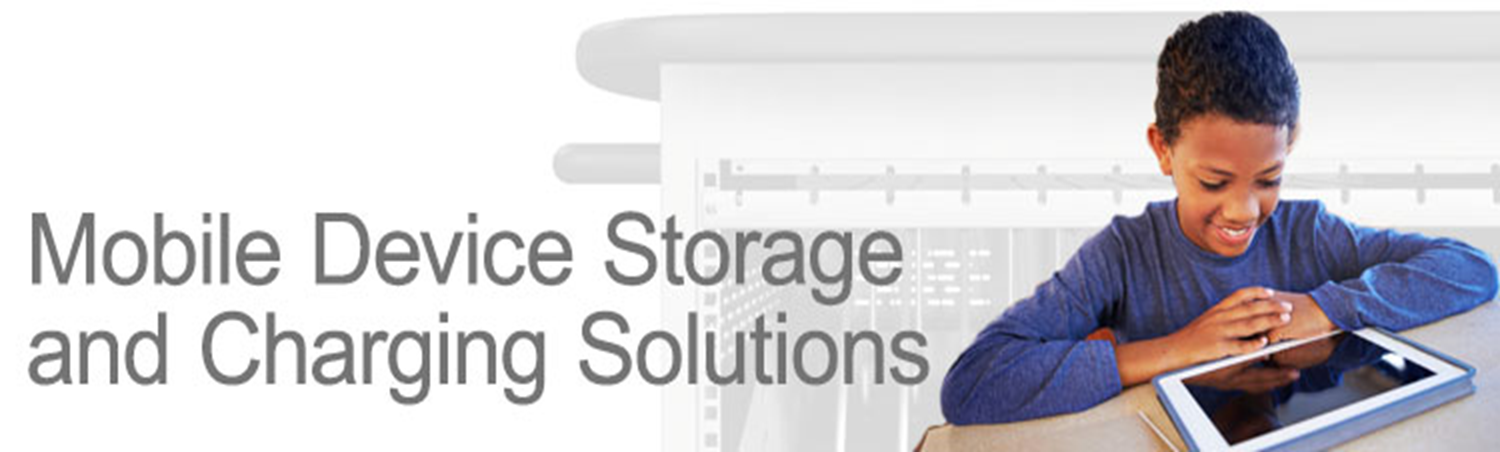 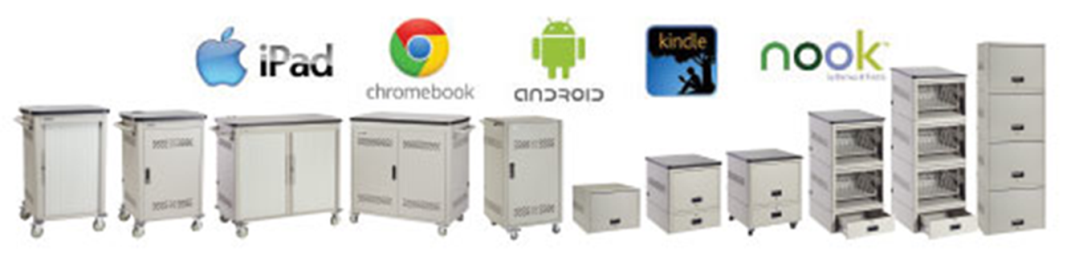 Black Box – Carts & Locker Solution Overview
Standard: LCC Series
Pricing that Matters $

Modular: UD Series
Pay as You Grow $

Deluxe: UCC Series
Flexible | Safe | Easiest to Wire $$$
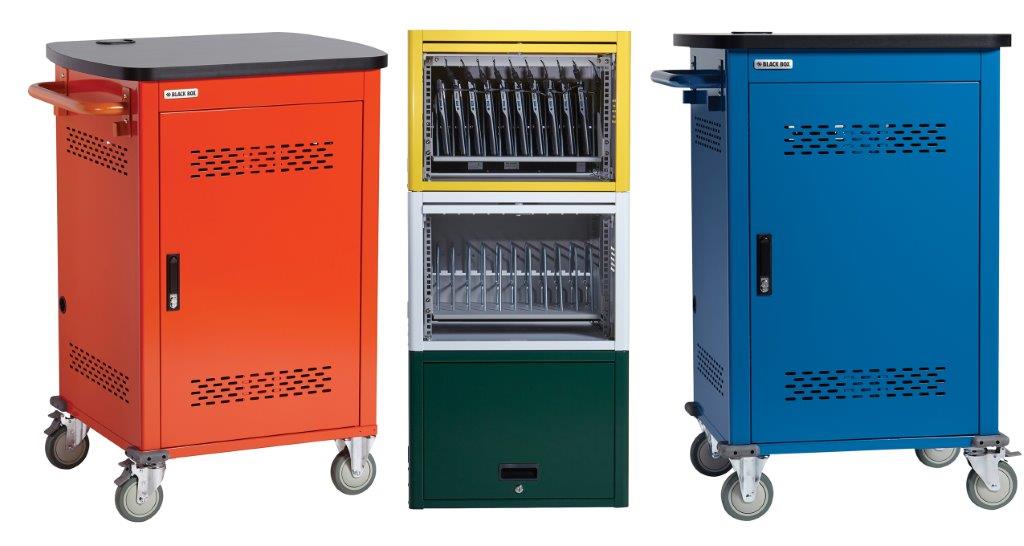 Markets
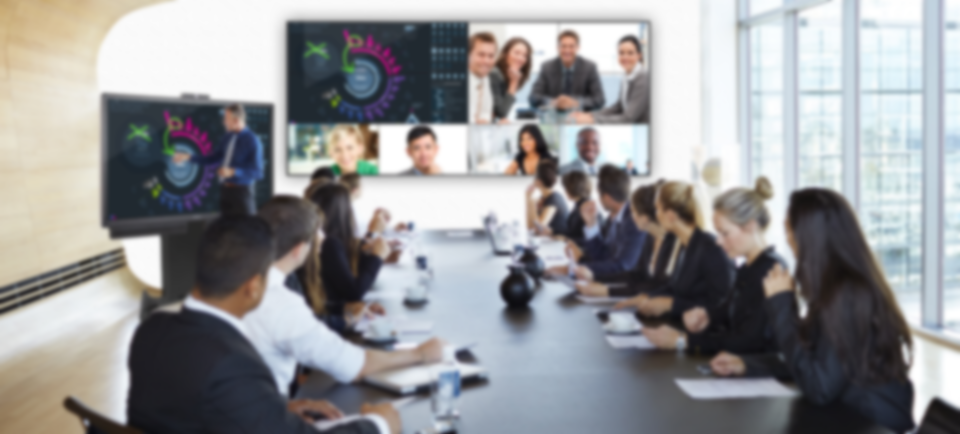 Conference & classroom
Visualization & Collaboration
CoalesceTM for Collaboration
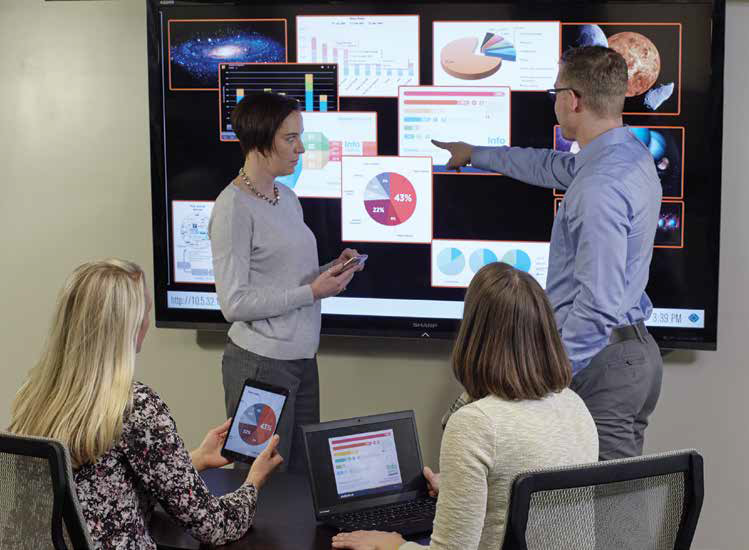 Encourage Involvement
Let everyone on your team or in your class share their ideas and information from their own devices
Ensure Dynamic Collaboration
Presenting is no longer one-way. With easy connectivity and sharing, Coalesce enables more time in collaboration
Stay in Control
Allow users to share items freely in open collaboration mode, or approve and reject items in moderated access mode
BYOD Solutions
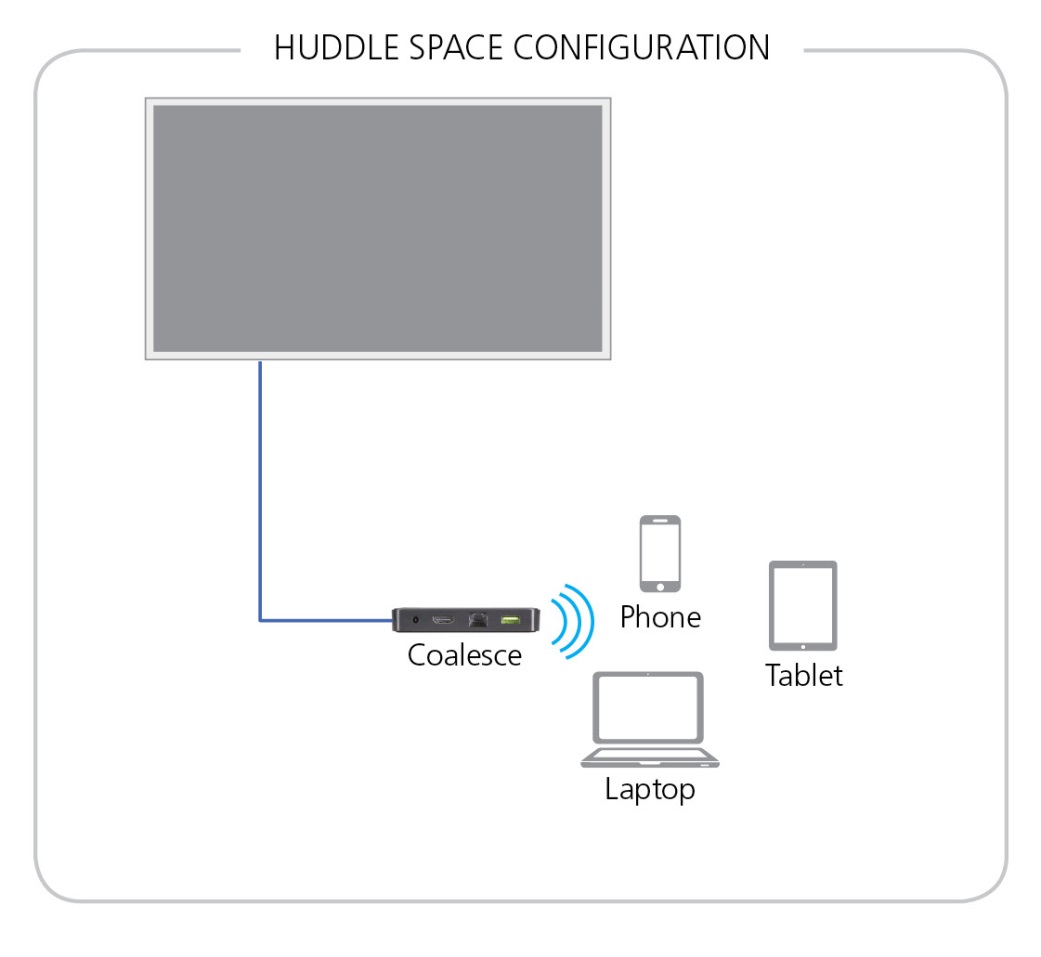 Simple configuration for a small room or any space where people meet to share ideas.

Requires CoalesceTM and a display

Users BYOD

Approx. cost $1200
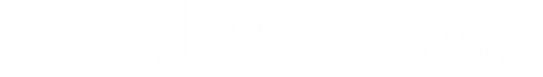 Thank You
Michael Falvo
Commercial Account Representative
Technology Product Solutions 
Black Box Corporation
O | 724.973.6549
C | 412.897.5908
E |Michael.Falvo@BlackBox.com
Michael Falvo
3/14/2016